專案名稱：異業結盟
     相關企業：JIT快速剪髮
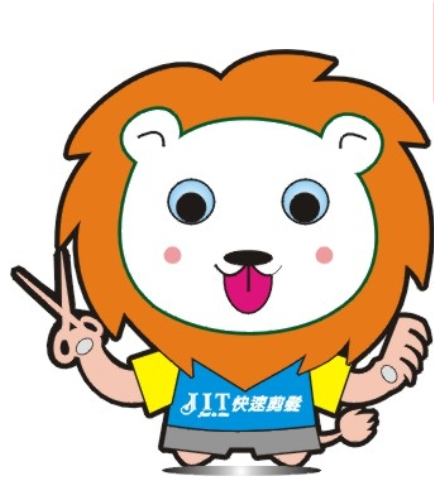 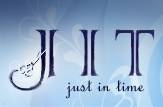 指導老師：蔡振昌  教授
                            組員：黃怡萍
                                        吳致毅
                                        張哲誌
                                        許婉柔
                                        李浩銘
專案管理
2015/09/29
1
大 綱
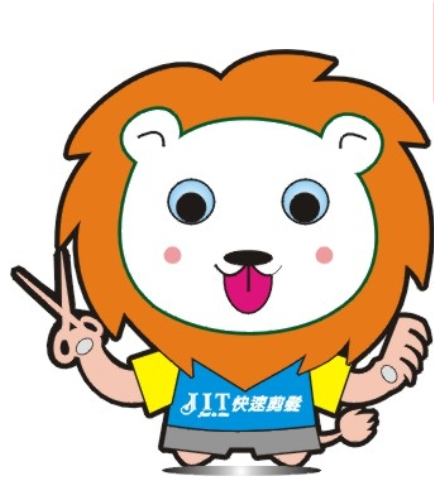 第一章  專案章程
第二章  專案範疇評估資訊
第三章  時間管理
第四章  成本管理
第五章  品質管理
第六章  人力資源管理
專案管理
2015/09/29
2
人資
溝通
風險
採購
品質
範疇
成本
章程
時間
專案管理
2015/09/29
3
人資
溝通
風險
採購
品質
範疇
成本
章程
時間
專案管理
2015/09/29
4
人資
溝通
風險
採購
品質
範疇
成本
章程
時間
專案需求分析
專案管理
2015/09/29
5
人資
溝通
風險
採購
品質
範疇
成本
章程
時間
專案範疇聲明
專案管理
2015/09/29
6
異業結盟
1.
尋找結盟廠商
2.
尋找印刷廠商
3.
執行
4.
效益評估
3-1發放產品
3-2簽訂合約
3-3 以
驗證方式確保專案執行
4-1.成果調查
4-2憑券回收
4-3發放批量過多過少查詢
1-2
決定結盟條件
1-1
訪談
1-3
簽約
2-1選定樣式
2-2
樣式價格擬訂
2-3訂購批量
1-1.1
JIT
1-1.2廠商
1-1.1.1促銷期間內
發完廣告樣品
1-1.1.2
廣告
樣品
確實
發放
完成
1-1.2.2
降低成本
1-1.2.3
免費提供
廣告樣本
1-1.2.1
符合廠商需求
人資
溝通
風險
採購
品質
範疇
成本
章程
時間
工作分解結構（WBS）
專案管理
2015/09/29
7
人資
溝通
風險
採購
品質
範疇
成本
章程
時間
活動清單
專案管理
2015/09/29
8
專案管理
2015/09/29
9
專案管理
2015/09/29
10
人資
溝通
風險
採購
品質
範疇
成本
章程
時間
里程碑
專案管理
2015/09/29
11
專案管理
2015/09/29
12
人資
溝通
風險
採購
品質
範疇
成本
章程
時間
發展時程
尋找結盟廠商(天)
訪談(15天)
決定結盟條件(8天)
簽約(2天)
JIT(3天)
廠商(3天)
尋找印刷廠商(天)
選定款式(8天)
訂購批量(7天)
樣式價格擬定(15天)
執行(天)
發放產品(7天)
簽訂合約(7天)
以驗證方式確保專案執行(6天)
效益評估(天)
專案管理
2015/09/29
13
成果調查(10天)
憑卷回收(28天)
發放批量過多、過少查詢(3天)
人資
溝通
風險
採購
品質
範疇
成本
章程
時間
估算成本
專案管理
2015/09/29
14
人資
溝通
風險
採購
品質
範疇
成本
章程
時間
專案管理
2015/09/29
15
9845.1
8.專案(或成本準備金)預算
500
7.管理準備金
9345.1
6.成本基準
5.應變準備金
1500
7845.1
4.專案成本估算
3197.1
3.管制帳戶成本估算
4648
2648
2000
2.工作包成本估算
2005.3
1343.84
2000
1.活動成本估計值
502.4
350
636
500
1001.5
成本關係示意圖
專案管理
2015/09/29
16
人資
溝通
風險
採購
品質
範疇
成本
章程
時間
規劃品質
專案管理
2015/09/29
17
JIT
發起人:蔡振昌
專案管理教室1520
專案經理:黃怡萍
專案管理團隊
專案成員
專案分組組長:張哲誌
功能部門經理田野調查
功能部門成員
功能部門成員
許婉柔
李浩銘
吳致毅
人資
溝通
風險
採購
品質
範疇
成本
章程
時間
專案管理
2015/09/29
18
責任指派矩陣
專案管理
2015/09/29
19
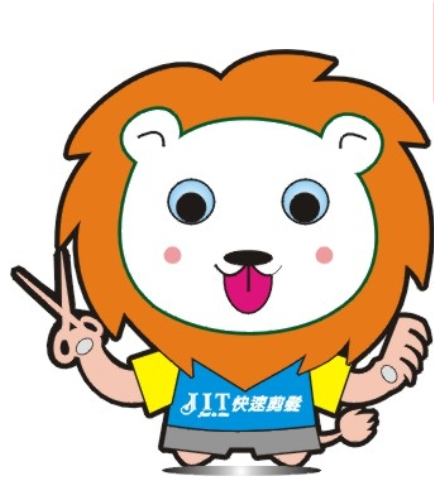 Q & A
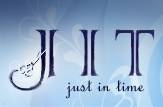 專案管理
2015/09/29
20